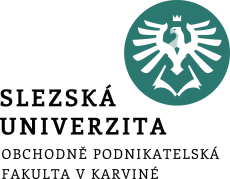 Úvodné inforácieMezinárodní finanční instituce
Zuzana Szkorupová
Katedra financí a účetnictví
Kontakt
Ing. Zuzana Szkorupová, Ph.D. 
Kancelária A332tel. 596 398 236email: szkorupova@opf.slu.czkonzultačné hodiny: pondelok 10:00 – 11:00
		    utorok 9:30 – 10:30
		    štvrtok 12:00 – 13:00; pouze v období tutroiálov, tj. 17/10/2019,   			 14/11/2019 a 5/12/2019
Témy prednášok
Vývoj mezinárodního měnového systému
Mezinárodní měnový fond
Činnost Mezinárodního měnového fondu
Světová banka a její skupina
Činnost Světové banky
Světové regionální rozvojové banky
Témy prednášok
Evropská banka pro obnovu a rozvoj
 Banka pro mezinárodní platby
 Evropská investiční banka
 Evropská centrální banka
 Evropská měnová integrace
 Současnost a perspektivy evropské měnové integrace
Aktivity v priebehu semestra
průběžný test 1 – 10 bodov
průběžný test 2 – 15 bodov
esej – 15 bodov
Aktivity v priebehu semestra
Průběžný test č. 1 obsahuje otázky z doplňkových studijních materiálů. Test je časově omezen: hlídejte si čas.
Test se vypracovává online v systému moodle a bude zpřístupněn od 15/11/2019 16:00 do 16/11/2019 12:00.

Průběžný test č. 2 obsahuje otázky z přednášek prezentovaných na tutoriálech nebo obsažených v přednáškových prezentacích
Test se vypracovává online v systému moodle a bude zpřístupněn od 13/12/2019 16:00 do 14/12/2019 12:00.
Aktivity v priebehu semestra
Esej  - hodnotenie – 15 b.
Téma eseje: Facebook LIBRA a jej potenciálny vplyv na 				  medzinárodný menový systém
Zamyslenie a podanie argumentov pre vlastný názor na tému eseje
Intenzívna práca s odbornými a relevantnými zdrojmi a ich správna citácia v texte eseje
Dĺžka max. 3 strany
Okrem správnej citácie zdrojov a zoznamu použitej literatúry nie sú zvláštne formálne požiadavky
Esej sa odovzdáva najneskôr do 15/12/2019 prostredníctvom „Odevzdávárny“ na https://is.slu.cz/. Čím skôr je esej odovzdaná, tým viac času zostane na prípadné prepracovanie a získanie väčšieho počtu bodov.
Bodovanie aktivít
průběžný test 1 			      10 b.
průběžný test 2 			      15 b.
esej 					      15 b.
ústní zkouška			      60 b. (2x 30 b.)
    Celkem			               100 b.
Celkové hodnotenie
A(1)	výborne	  91 - 100 b.
B(1,5)	velmi dobre	  81 - 90 b.
C(2)	dobre		  71 - 80 b.
D(2,5)	uspokojivo	  61 - 70 b.
E(3)	dostatočne	  51 - 60 b.
F(4)	nedostatočne    0 - 50 b.
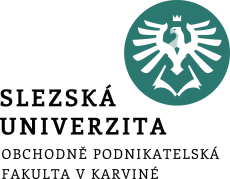 Ďakujem za pozornosť